HSG5: work towards Moriond
H->bb paper for Moriond:
WH->lνbb and ZH->llbb:
Analysis seems ready. See status here:https://indico.cern.ch/getFile.py/access?contribId=6&resId=0&materialId=slides&confId=167393
Possible pitfalls:
Fit to W+bb and ttbar to be done inside Roostats – Lianliang promised to do this 
Use of b-tagging scale factors (MV1) – discussion to happen in editorial board on our proposed method: average pT-dependent SFs and propagate errors?
Combination: last time we were kicked out… don’t want that to happen again 
ZH->ννbb:
Now meeting twice a week (Tue and Fri)
Cut-flow comparison progressing fast
Possible pitfalls: Time! Time! Time!

Boosted VH:
Would like to start a note independent of the more urgent issues
Data/MC comparisons; comparison with inclusive analysis (expected limit)
If possible would like to keep ed.board as much as possible
If not done for Moriond then still ok - 
Plan is to converge with the inclusive analyses for ICHEP 
Main open question is what we gain from using jet substructure
Ricardo Goncalo
b-tagging workshop, Nijmegen - Jan. 2012
1
New b-tagging scale factors
MV1 factors
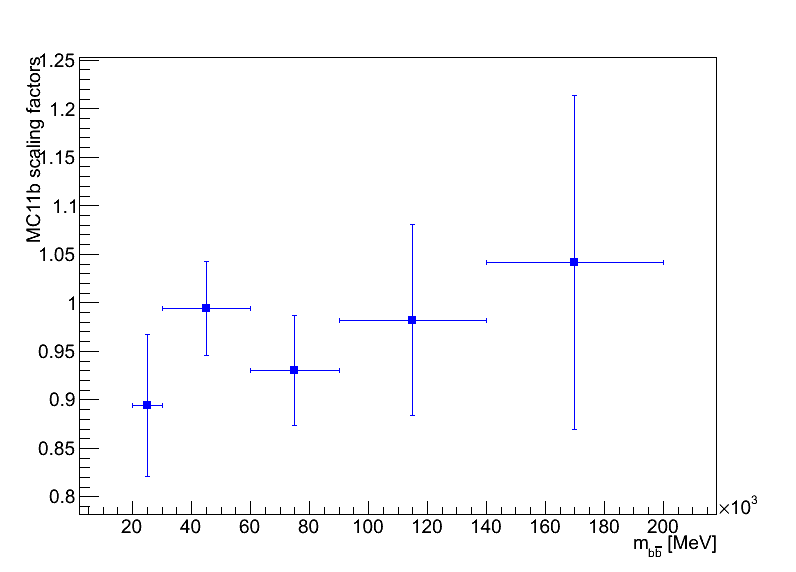 Fresh from the H.F. group:
Preliminary!
pTrel method only for now
May still get updated factors in early February

We moved to MV1
Larger pT dependence now
What do we do with our recipe to apply SFs and estimate uncertainties?
pT [MeV]
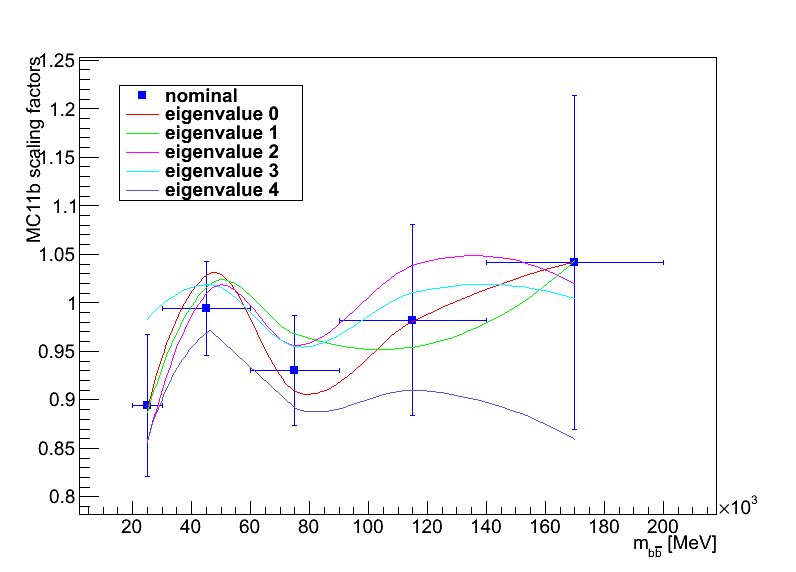 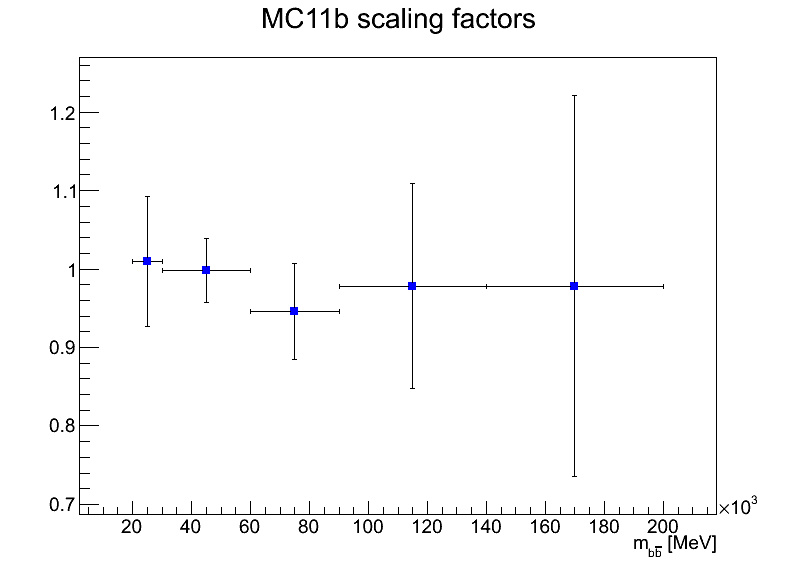 MC11a scaling factors
pT [MeV]
Ricardo Goncalo
b-tagging workshop, Nijmegen - Jan. 2012
2
Effect of new b-tagging scale factors
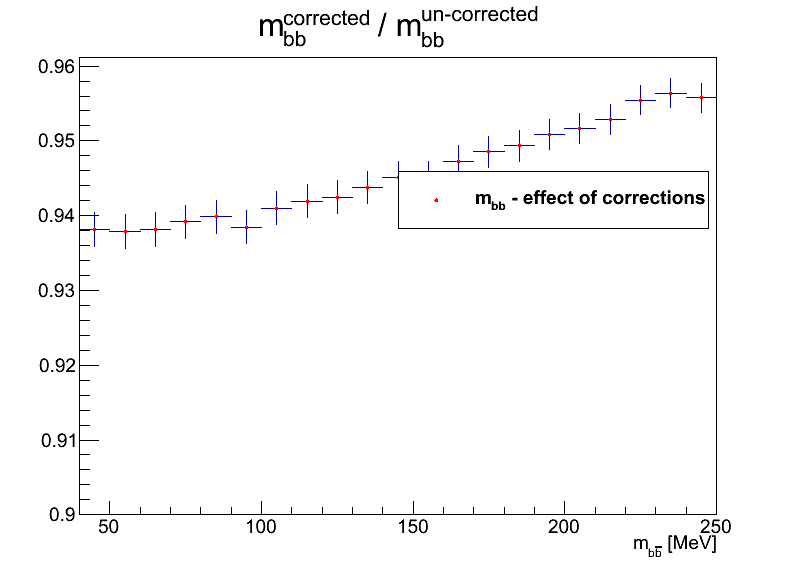 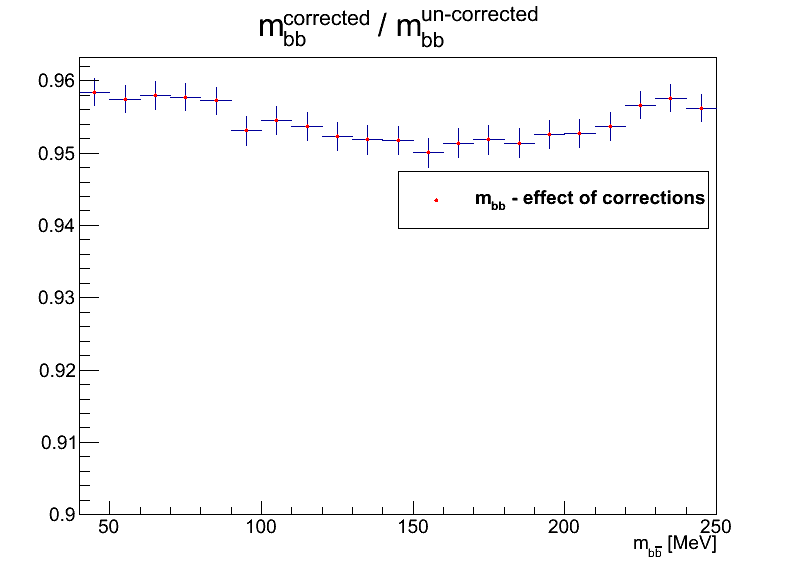 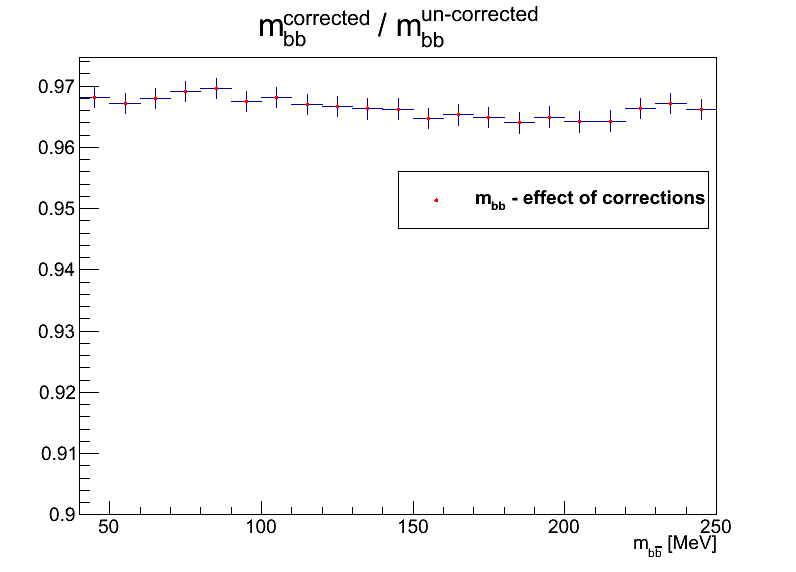 Nominal
Variation eigenvalue 0
Variation eigenvalue 1
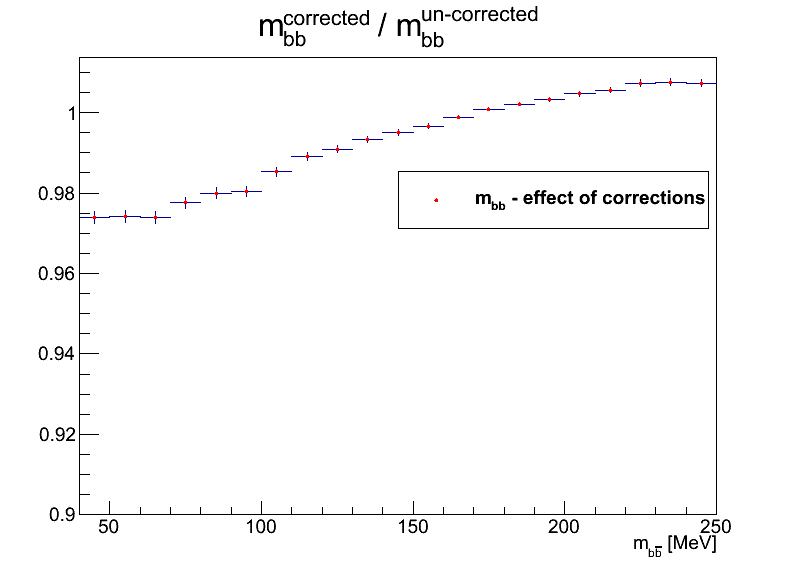 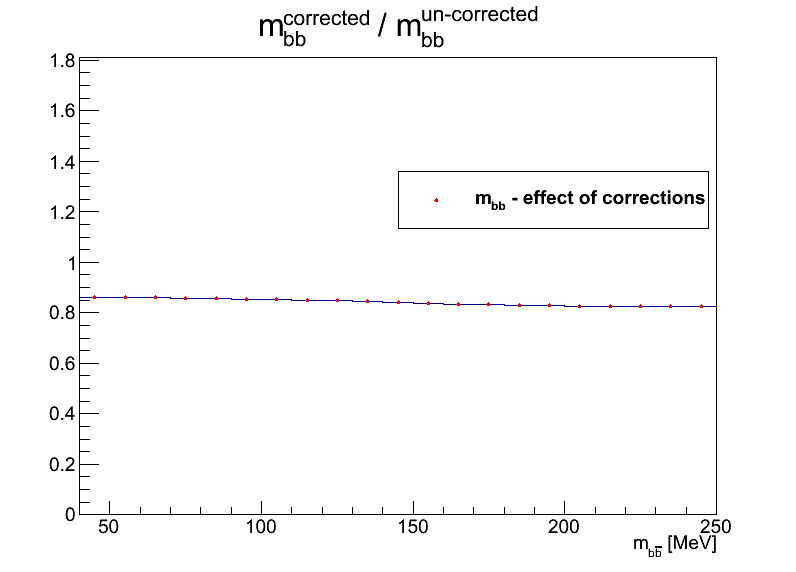 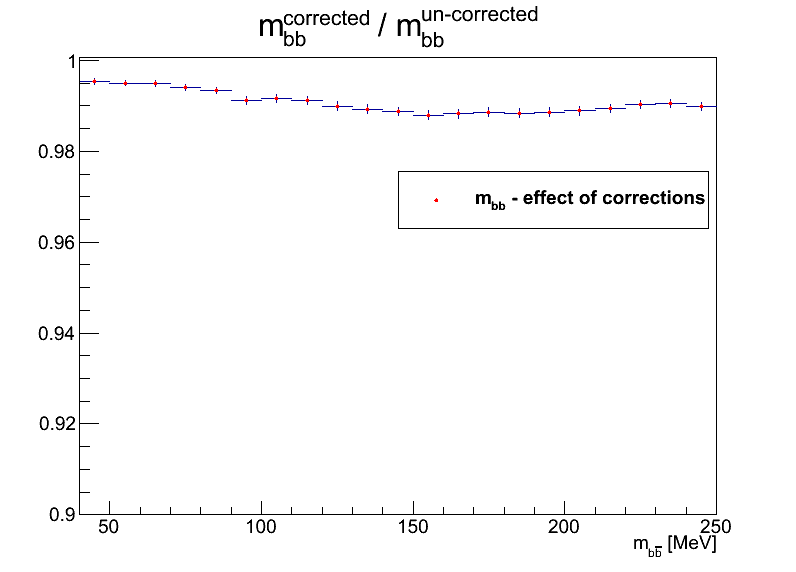 Variation eigenvalue 2
Variation eigenvalue 3
Variation eigenvalue 4
Ricardo Goncalo
b-tagging workshop, Nijmegen - Jan. 2012
3
Backup
Ricardo Goncalo
b-tagging workshop, Nijmegen - Jan. 2012
4
Current status
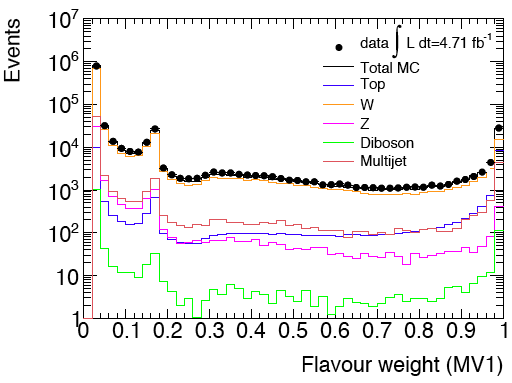 Expect exclusion of around 3.5-4 x SM for m(H)=120GeV
ZH/WH analyses just  moved to MV1 and all looks ok so far
But lots still to do before Moriond…
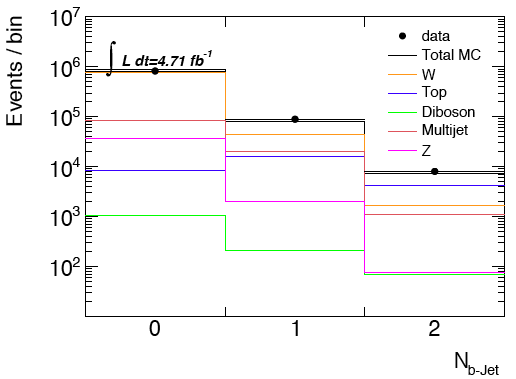 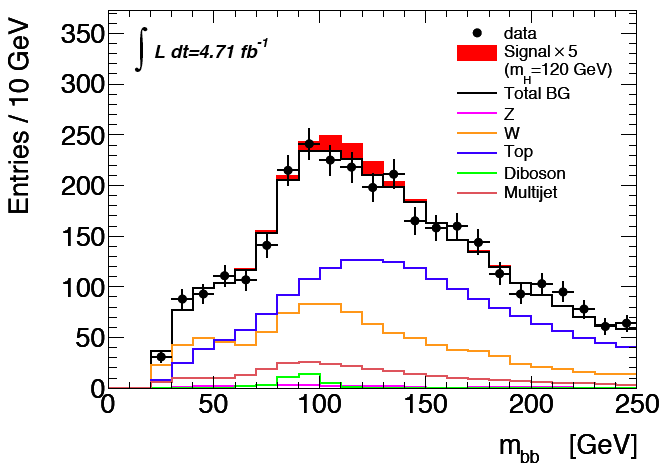 Ricardo Goncalo
b-tagging workshop, Nijmegen - Jan. 2012
5
Effect of b-tagging Scale Factors on Mbb distribution
B-tagging scale factors enter the analysis as a weight for each b-jet, and depends on jet pT
This introduces a distortion in the jet pT distribution
…which potentially introduces a distortion on the shape of the invariant mass
May be important since we are looking for a small excess in the form of a wide peak in m(bb) 
We propose to average scaling factors propagate SF uncertainties into systematic uncertainties
The MC11b scaling factors at present show little evidence of a pT dependence
But such a dependence would clearly be possible
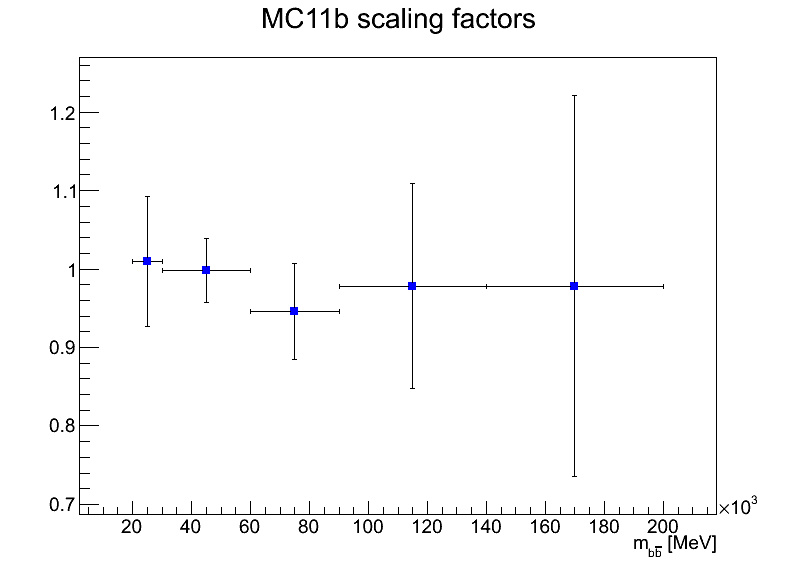 Ricardo Goncalo
b-tagging workshop, Nijmegen - Jan. 2012
6
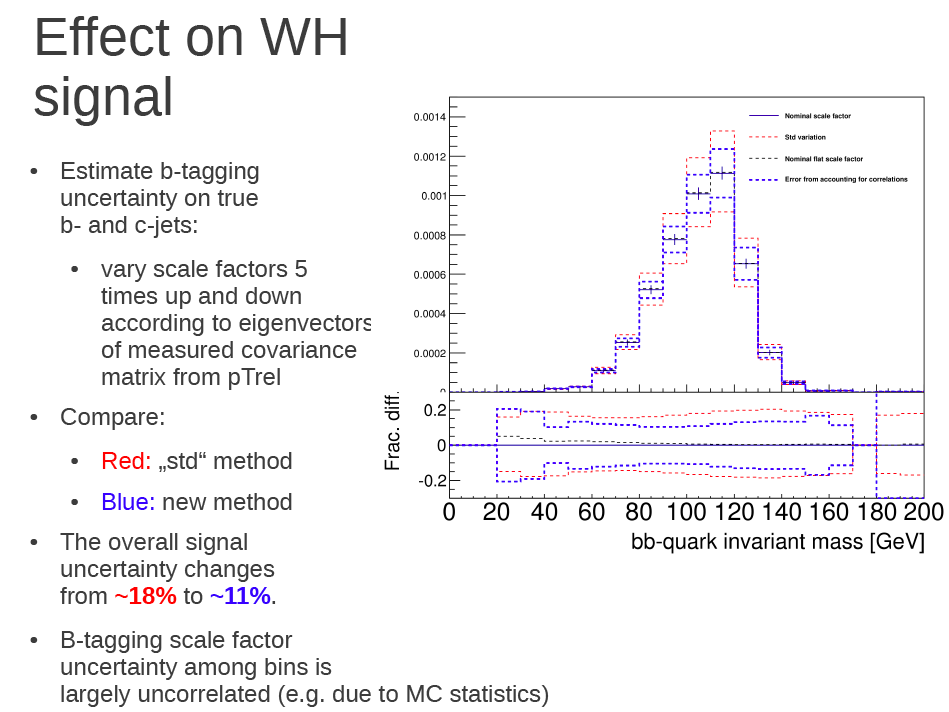 Giacinto P
Ricardo Goncalo
b-tagging workshop, Nijmegen - Jan. 2012
7
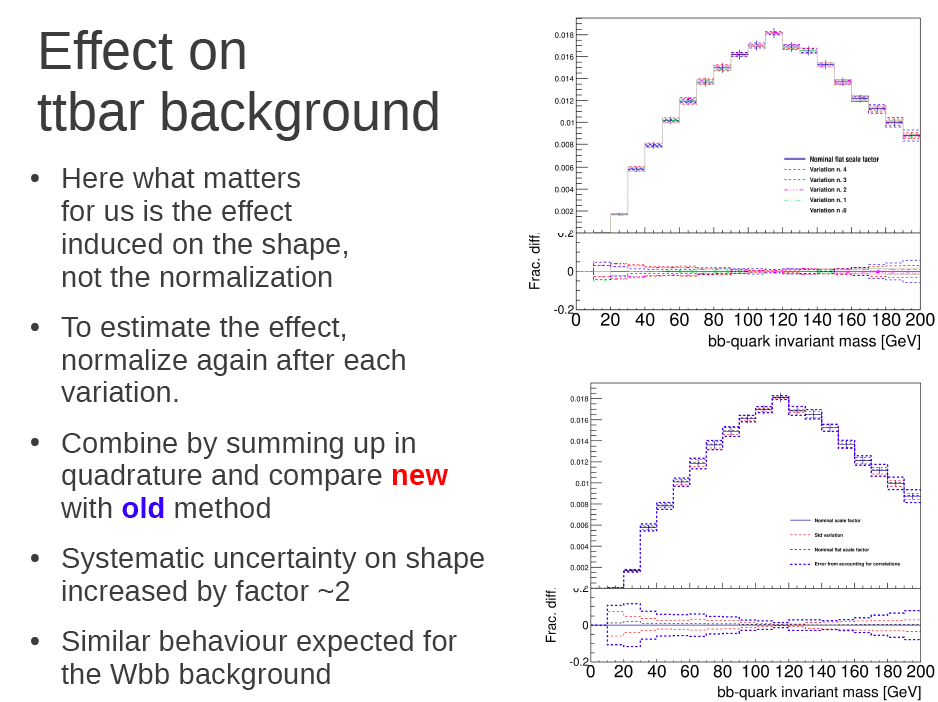 Giacinto P
Ricardo Goncalo
b-tagging workshop, Nijmegen - Jan. 2012
8
Toy Monte Carlo study of mass distortion
Toy MC to study the effect of  b-tag scale factors
Caveat: first study done with di-photon MC kinematics – a look at bb background later
Sample pT and η of leading and subleading b-jets
Generate flat φlead b-jet and flat mass distribution
Calculate φsublead b-jet to be consistent with generated mass (and reject unphysical solutions
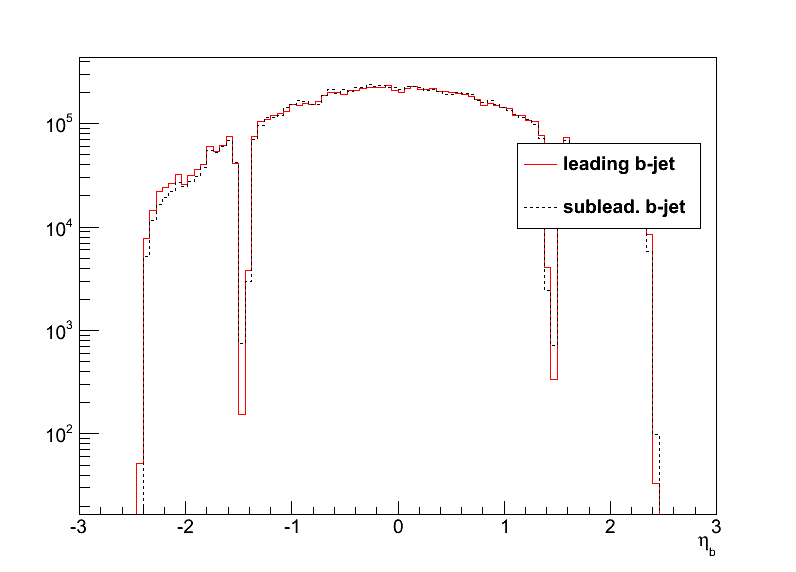 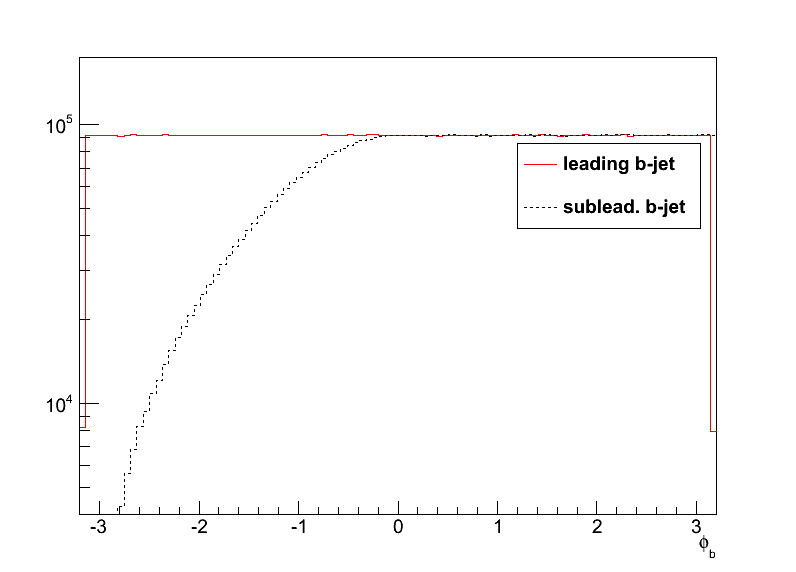 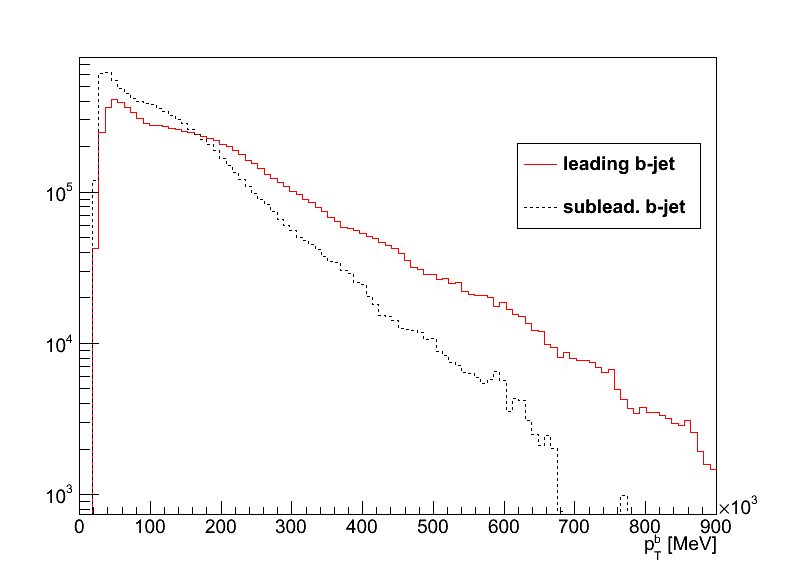 Ricardo Goncalo
b-tagging workshop, Nijmegen - Jan. 2012
9
Effect of MC11b scaling factors
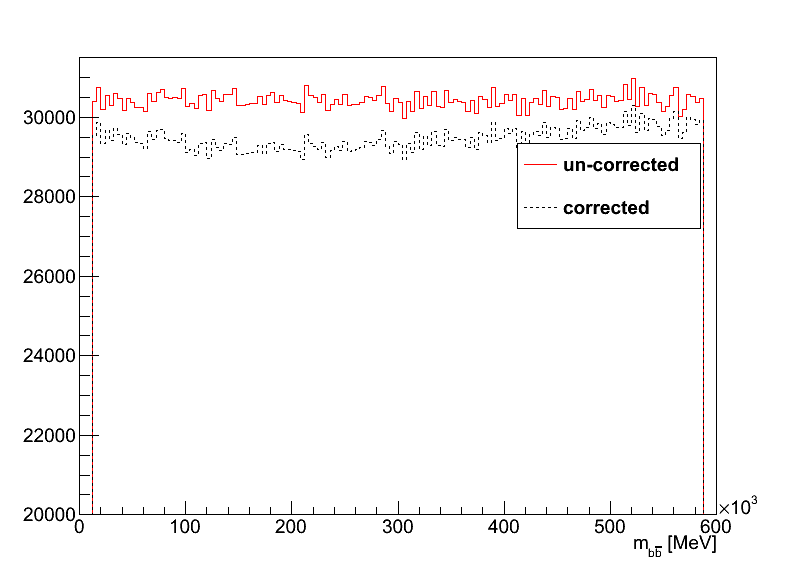 The reweighting causes a distortion in the flat invariant mass distribution (plus constant term)
The distortion is small, but then so is our signal compared to the background
May be more serious if width comparable to mbb resolution, as in our case (σm(bb)≈20GeV)
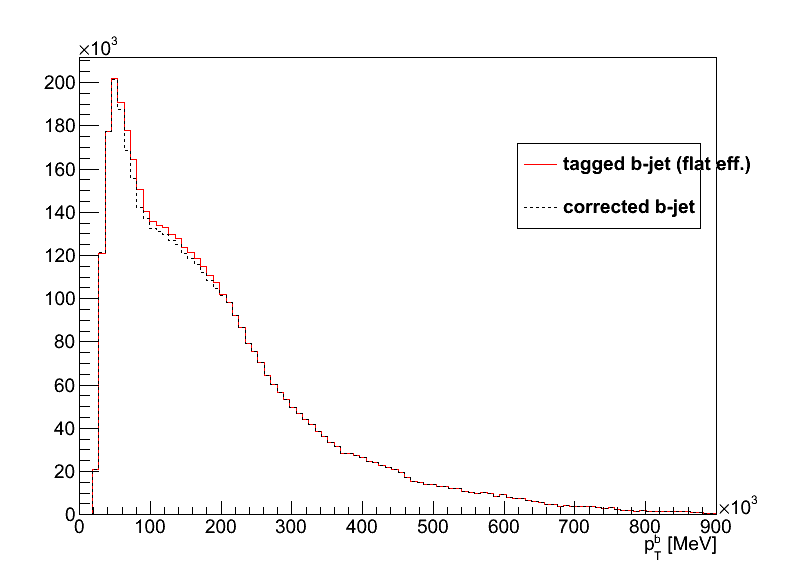 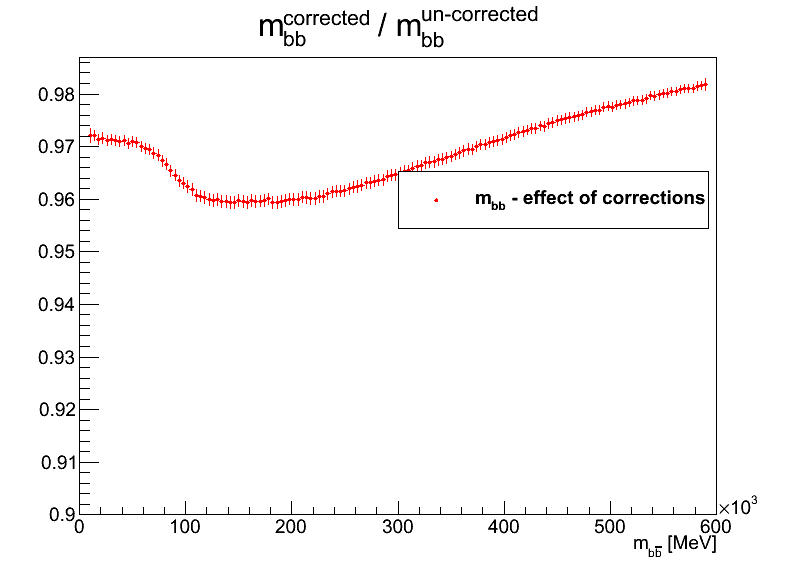 Ricardo Goncalo
b-tagging workshop, Nijmegen - Jan. 2012
10
Binning effect?
To see whether this is an effect of the binning, fitted scaling factors (SF) with a parabola (and Wb=1 for pTb>200GeV)
Still get similar distortion => not (only) binning effect
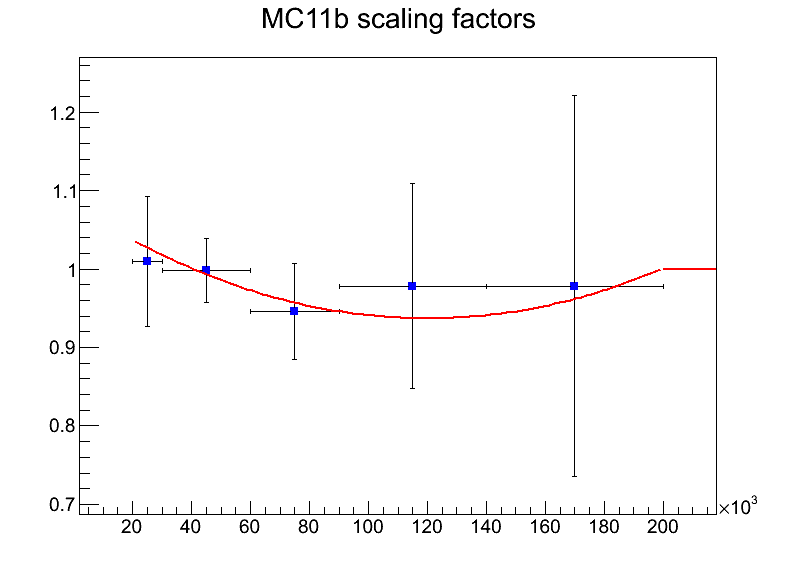 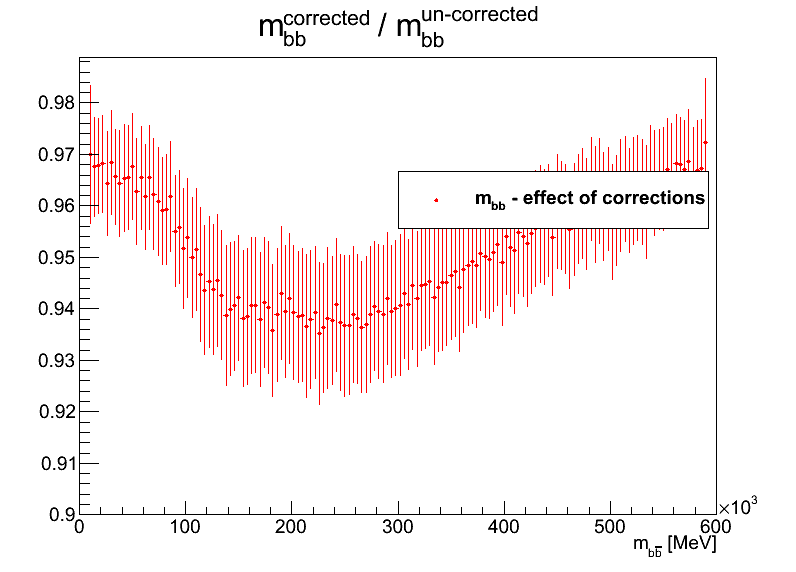 Ricardo Goncalo
b-tagging workshop, Nijmegen - Jan. 2012
11
Results using background kinematics
Basically same conclusion:
MC11b scaling factors distort mass distribution (top right)
Even if a parametrization is used (bottom right)
Our averaging procedure removes shape distortion (bottom left) – note zero distortion in this case only due to jet pT cutoff at 200 GeV!
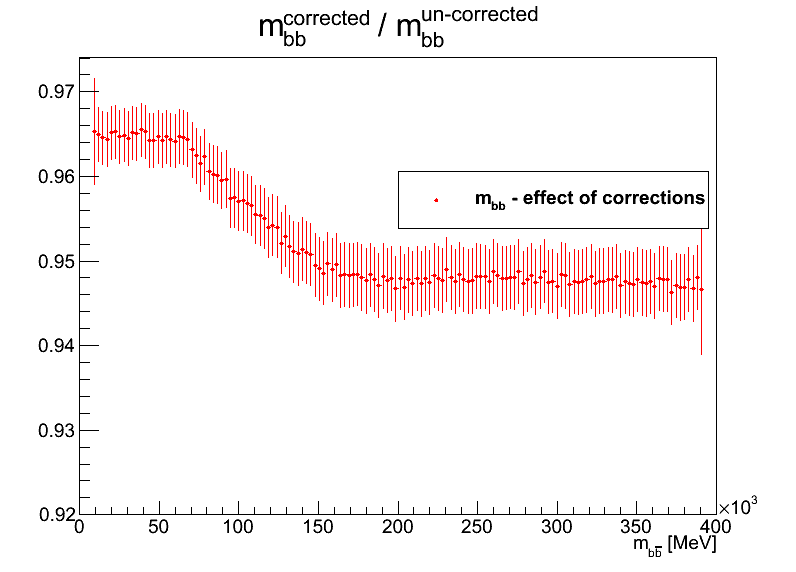 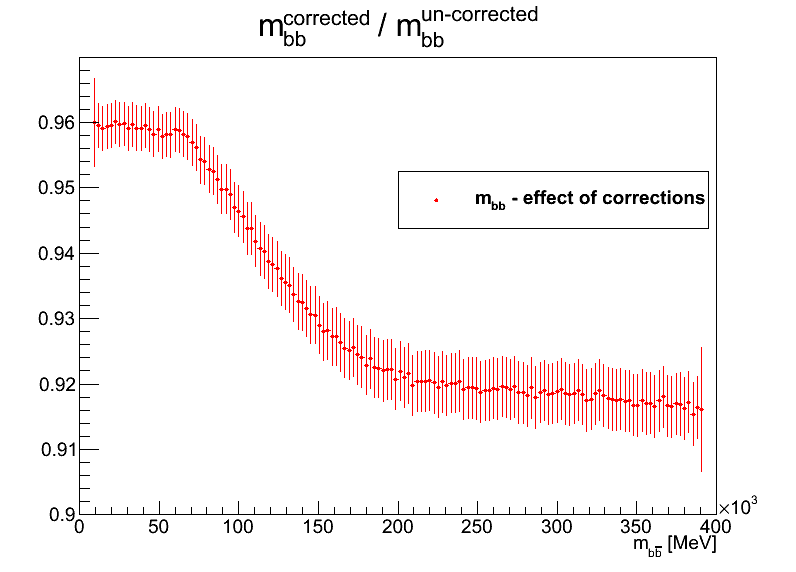 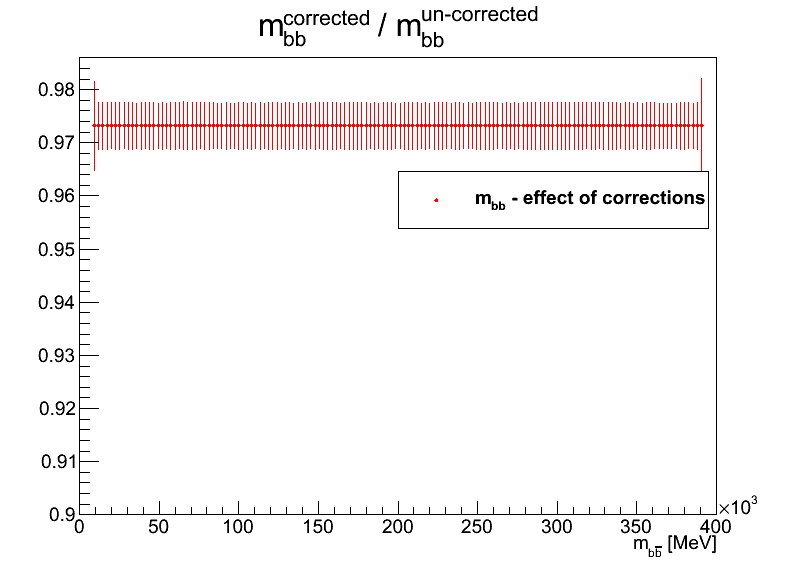 Ricardo Goncalo
b-tagging workshop, Nijmegen - Jan. 2012
12
Effect on final distribution
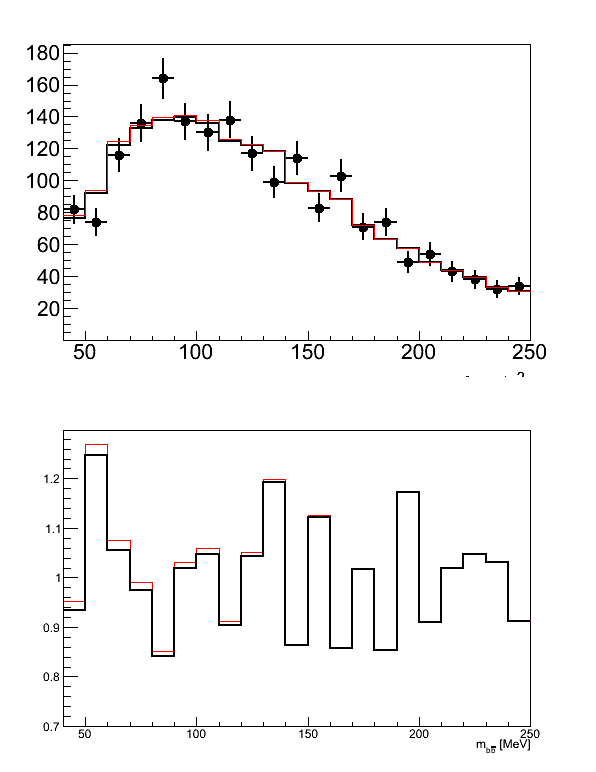 Well… the effect is small, but is there
Tried applying distortion on 1fb-1 mass distribution
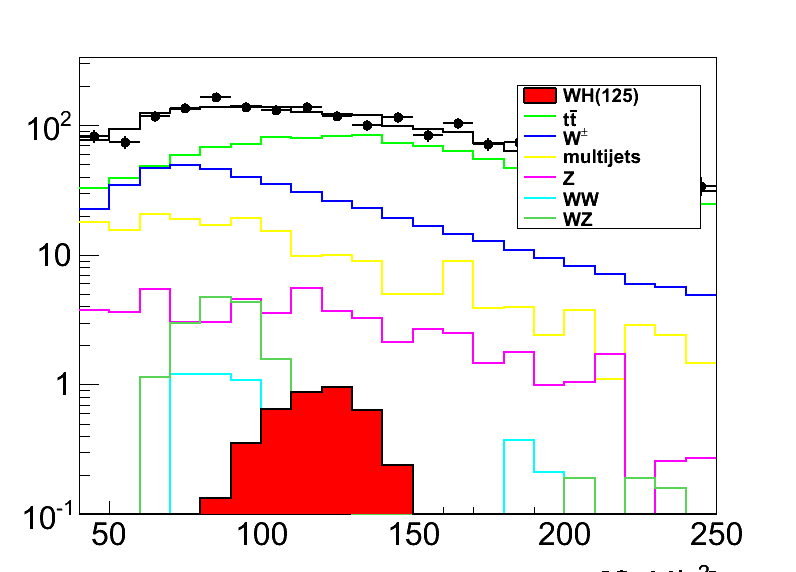 Ricardo Goncalo
b-tagging workshop, Nijmegen - Jan. 2012
13
Conclusions
These are interesting times for Higgs and H->bb!

We depend critically on the b-tagging performance (BIG THANKS everyone!!!)

Looked at distorting effects from pT dependence of the b-tagging scale factors

A method for removing the mass distortion in JFC scale factors exists and works

May need to think again depending on what you find for MV1
Ricardo Goncalo
b-tagging workshop, Nijmegen - Jan. 2012
14